第十章复习课
活动环节
必答环节
抢答环节
学以致用
小组竞赛
必答环节
抢答环节
小组总分
学以致用
团结互助
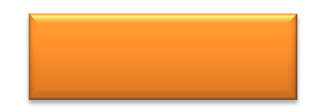 浮力知识复习
一
浮力的概念
二
浮力产生的原因
三
阿基米德原理
四
物体的浮沉条件
第一组
第二组
第三组
必
答
第七组
第四组
第五组
第六组
我是大力士
                  ——抢答环节
每一名物理科学家，对应一道不同分值的题目，先举手的小组先回答，其他组的同学可以补充。
阿基米德
5分
爱因斯坦
焦耳
6分
10分
霍金
8分
沈括
伽利略
5分
9分
托里拆利
牛顿
7分
亚里士多德
9分
8分
瓦特
6分
帕斯卡
10分
7分
墨翟
（多选）浸没在湖水中的物体，随着浸没深度的增加，下列说法中正确的是（               ）
　　A．物体受到的压强增大               
　　B．物体上、下表面受到的压力增大
　　C．物体上、下表面受到的压力差增大   
　　D．物体受到的浮力不变
ABD
关于浮力，下列说法中正确的是（       ）
A．只有浮在液体表面上的物体才受到浮力

B．一切浸入液体中的物体都受到液体对它施加竖直向上的浮力

C．只要下沉的物体就不会受到浮力

D．浮力的方向不一定都是向上的
作 业
B
绳子的下端系着一个铁块，当铁块浸没在水中后剪断绳子，铁块下沉的过程中它受到的浮力将（        ）
       
       A．逐渐变大            B．逐渐变小 
      
       C．保持不变            D．变为零
C
浸在液体中的物体,受到的浮力大小取决于(     )。
 A. 物体的体积和液体的密度
 B. 物体的密度和物体浸入液体的深度
 C. 物体浸入液体的体积和液体的密度
 D.物体的质量、体积、浸入液体的深度及
    形状等因素
C
质量相同的铁球和铝球，分别挂在两个相同的弹簧测力计上，将两球同时浸没在水中。若挂铁球的示数变为F1，挂铝球的示数变为F2，则 （         ）
          
          A.  F1＞F2                   B.  F1=F2      
          C.  F1＜F2                   D.  无法比较
A
停在海面下10m的一艘潜艇接到上浮命令后开始上浮，在它露出水面之前受到的浮力  　　     ，露出水面以后受到的浮力　　              ．（填“变大”，“变小”或不变）
不变
变小
如图所示,体积相同,密度不同的铅球、铁球、铝球浸没在水中不同深度的地方，则(     )
C
A．铝球受到的浮力最大，因为它浸入液体的深度最大
 B．铅球受到的浮力最大，因为它的密度最大
 C．铅球、铁球、铝球受的浮力一样大
 D．因素太多，无法判断
一艘轮船从海里驶入河里，它受到的重力大小         ，它受到的浮力         ；它排开水的体积          。（填变大，变小或不变）
不变
不变
变小
把两个物重相同的实心铁球和铝球，浸没在水中，它们受到的浮（   ）。
A．相等     
B．铝球的比铁球大
C．铝球的比铁球小   
D．浮力都等于重力
B
运用浮力知识解决问题
关于浮力，下列说法中正确的是（   ）
A. 上浮的物体一定比下沉的物体受到的浮力大
B. 沉在容器底部的物体一定不受浮力
C. 在水中上浮的物体在煤油中可能悬浮
D. 没入水中的物体在水中的位置越深受到的浮力越大
C
一个体积为300 cm3 的物体浮在水面上，它的2/3体积露出水面，它受的浮力是          N。（g取10 N/kg）
1
重为15 N的物体，浸没于装满水的容器中后，溢出了5×10-4 m3的水。则此物体是（      ）
A．浮在水面上 
B．沉到水底
C．悬浮在水中 
D．以上几种情况都有可能
B
学以致用
小组讨论一分钟，派代表举手回答，满分10分，其他同学可补充，适度给予小组加分。
实验与观察
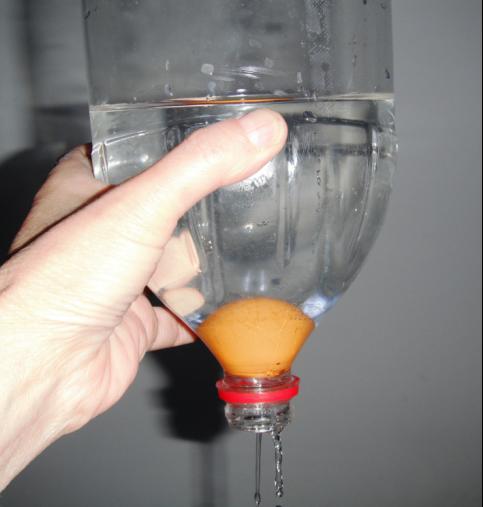 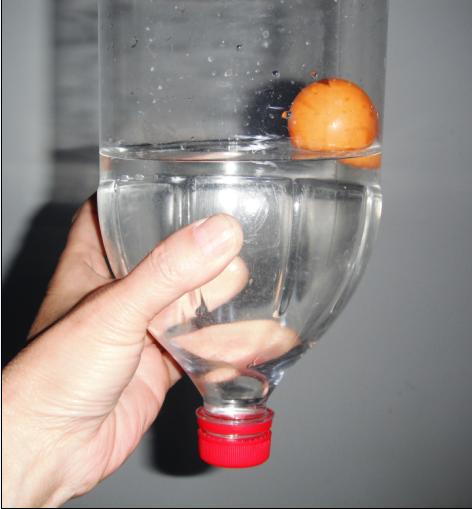 实验现象:
1.将乒乓球放入瓶内，向瓶里倒水，乒乓球不浮起。
 2.将瓶下口堵住，乒乓球浮起。
想想做做
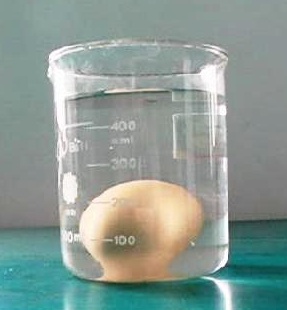 将新鲜鸡蛋放入盛水容器中，向水中加盐，并搅拌，不断增加盐水的浓度，鸡蛋的位置变化了，这是为什么呢？
用橡皮泥做成能承载重物的小船，它能漂浮在水面上，但是把橡皮泥捏成一团丢到水里就沉底了，这是为什么呢？
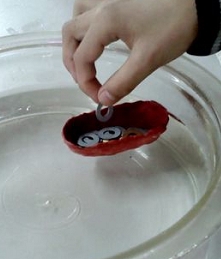 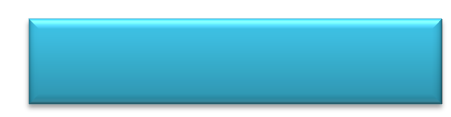 我国古代对浮力的应用
我国汉代曾发明过一种做军事信号用的灯笼，灯笼能腾空而起，飞向天空。
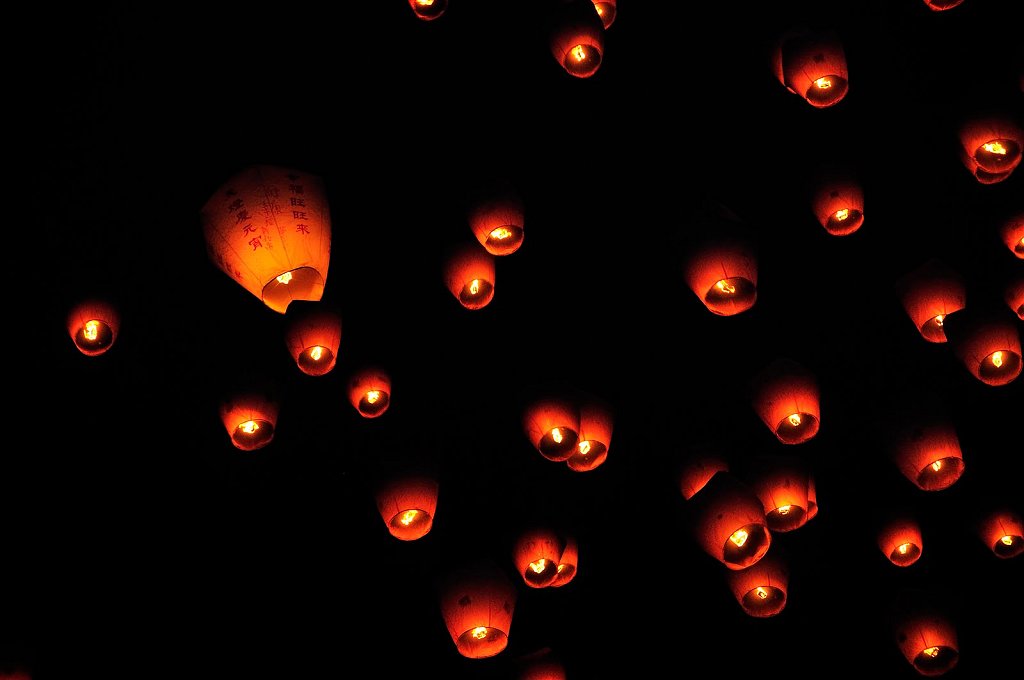 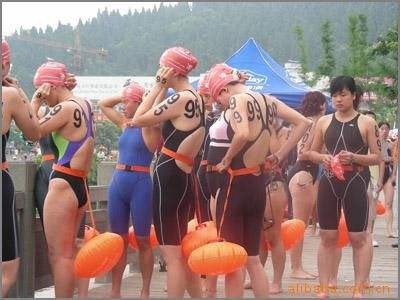 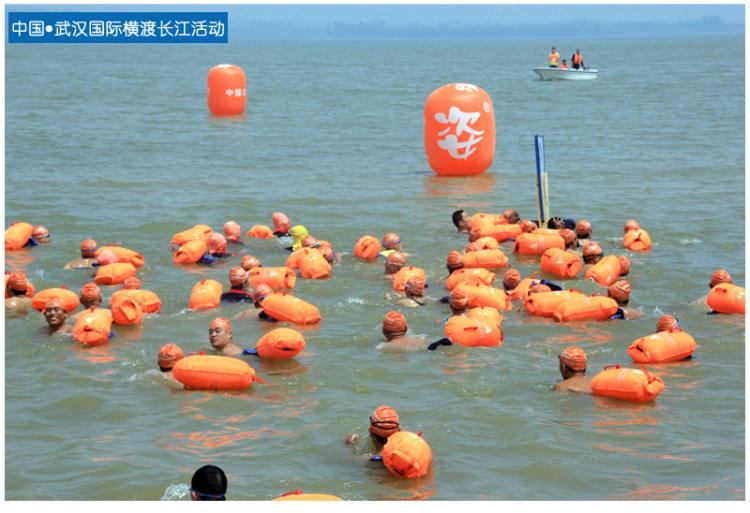 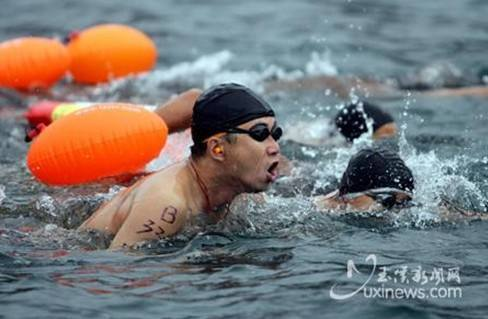 被称作“跟屁虫”的辅助装备是游泳安全的保护神，不会影响游泳者游泳，而且比救生圈安全。
“跟屁虫”由一个气囊和腰带组成，两者之间由一根线连接．正常游泳时，连接线是松驰的，气囊漂浮着，跟人如影相随．在体力不支等情况下，可将气囊压入水中，防止人下沉，在此情况下，气囊受到的浮力变大了。
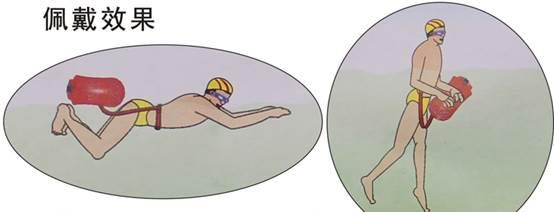 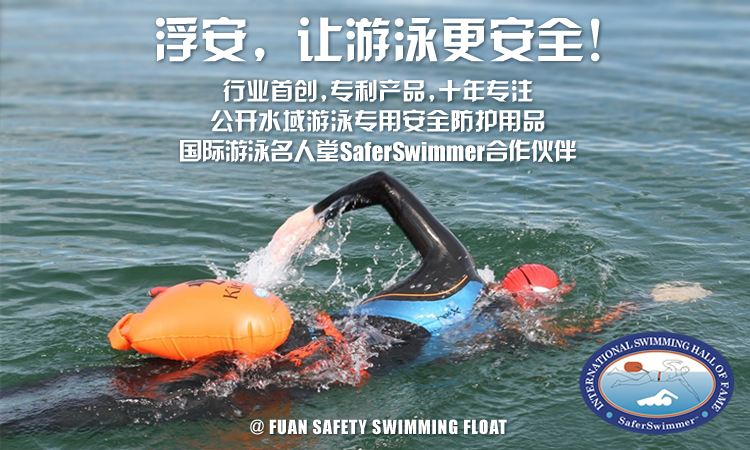 思维拓展
关于浮力这一章的知识，你心中还有那些疑惑？
？
？
？
小组评价
交流
合作
实践